Проект НИУ ВШЭ
            «U4Uonline»
Образовательныйтренинг для сетевыхпартнеров
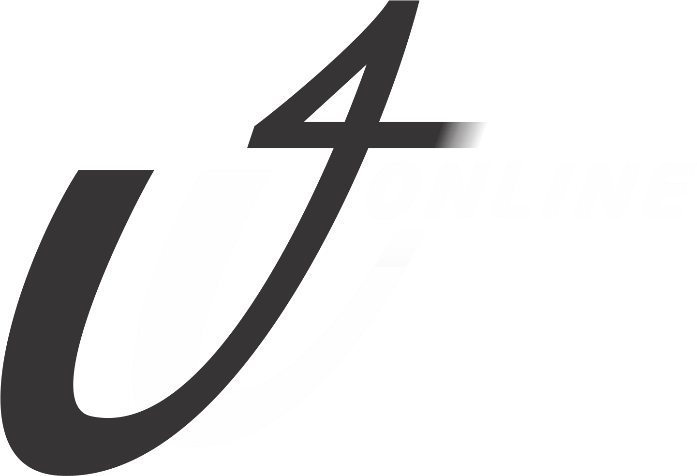 

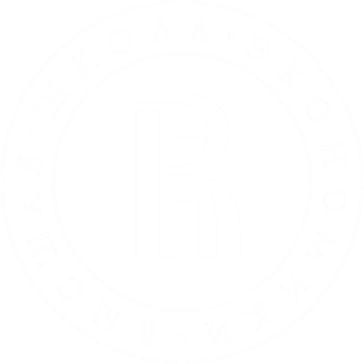 Проект НИУ ВШЭ «U4Uonline»
О проекте
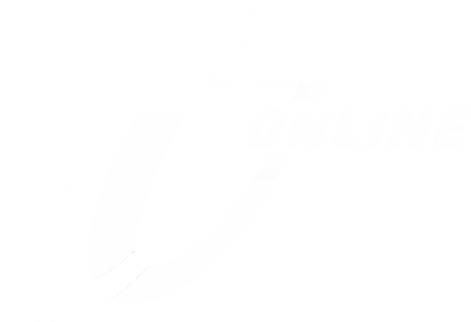 С 2019 года в рамках проекта «Университет-университетам» для региональных вузов организуется образовательный интенсив «U4Uonline»Направлен на поддержку и развитие университетов по направлениям:
внедрять и использовать современные мировые практики обучения
наращивать профессиональные и педагогические компетенции сотрудников
развивать новые технологии и форматы обучения
2
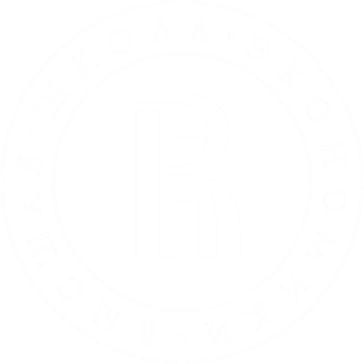 Проект НИУ ВШЭ «U4Uonline»
Для кого:
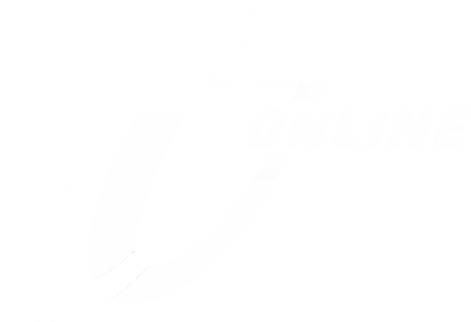 Проект предполагает
1
сетевую форму реализации образовательных программ с использованием онлайн-курсов;
образовательный  интенсив для преподавателей и административных сотрудников вузов-партнеров, использующих онлайн-курсы НИУ ВШЭ
Администрация вузов-партнеров
2
Преподаватели, ведущие семинарские занятия
3
Менеджеры, занимающиеся развитием онлайн-обучения в вузах
3
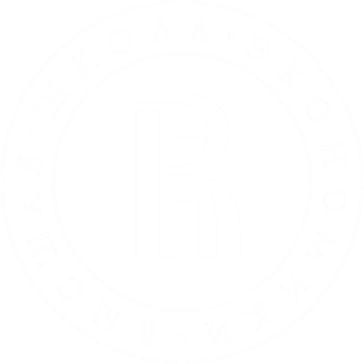 Проект НИУ ВШЭ «U4Uonline»
Обучение включает:
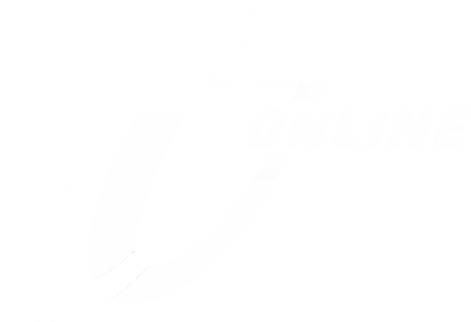 установочные концептуальные лекции руководителей научных школ НИУ ВШЭ
сессии по трансформации учебного процесса под задачи цифровой экономики
административное и методическое сопровождение вузов-партнеров
методику проведения семинарских занятий в продолжение онлайн-курсов НИУ ВШЭ
мастер-классы по использованию цифровых инструментов в учебном процессе и исследованиях
проекты по цифровой трансформации вуза и роли преподавателя и администратора университета
4
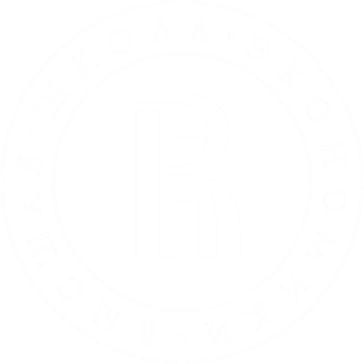 Проект НИУ ВШЭ «U4Uonline»
2019-2020
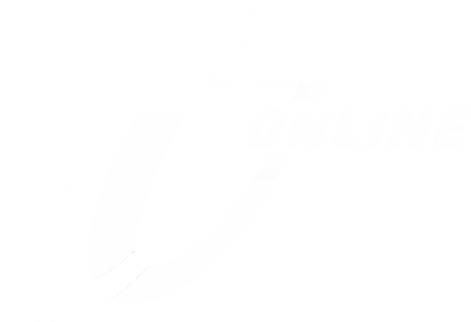 Учебный год
В сентябре 2019-20 года в рамках «U4Uonline» проведено обучение для  29 команд  вузов по 4 тематическим трекам:
стратегии цифровизации вуза (для руко-водства вузов)
внедрение Blended Learning в учебный процесс (для ППС)
организация онлайн-обучения в вузе (для менеджеров учебного процесса)
онлайн-курсы: от идеи до запуска (для организаторов онлайн обучения)
5
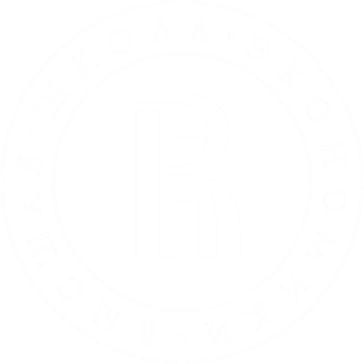 Проект НИУ ВШЭ «U4Uonline»
2020-2021
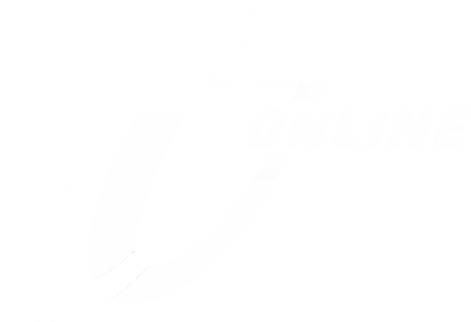 Учебный год
В рамках «U4Uonline» проводится:
регулярные образовательные интенсивы для команд вузов-партнеров
серии вебинаров/консультаций от команды НИУ ВШЭ для:
сопровождения основных бизнес-процессов по сетевому взаимодействию
методической поддержки преподавателей
стажировки для административных работников и организаторов онлайн-обучения на базе дирекции по онлайн обучению НИУ ВШЭ 
проведение совместных исследований с НИУ ВШЭ
Вопросы по проекту: https://elearning.hse.ru/polls/359960110.html
6
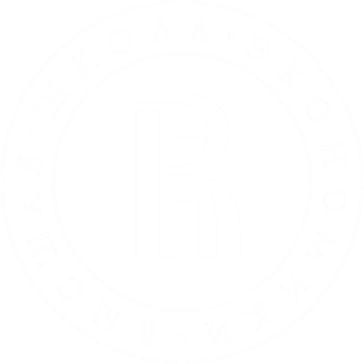 Проект НИУ ВШЭ «U4Uonline»
Вуз-партнер
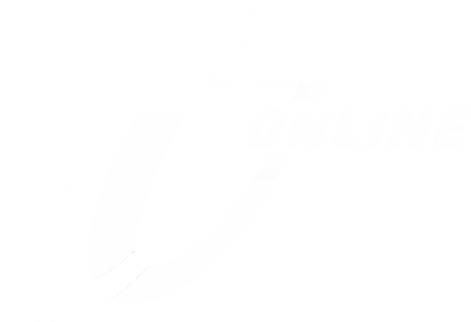 1
Заключает сетевой договор с НИУ ВШЭ
Направляет преподавателей и администраторов  на обучение
2
Включает в учебные планы соответствующие дисциплины в формате Blended Learning с использованием онлайн-курсов ВШЭ
3
7
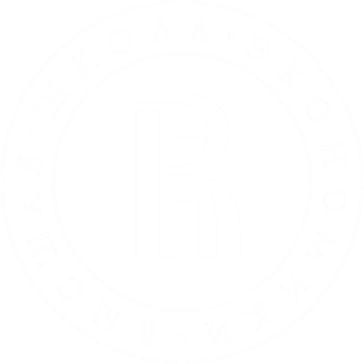 Проект НИУ ВШЭ «U4Uonline»
НИУ ВШЭ
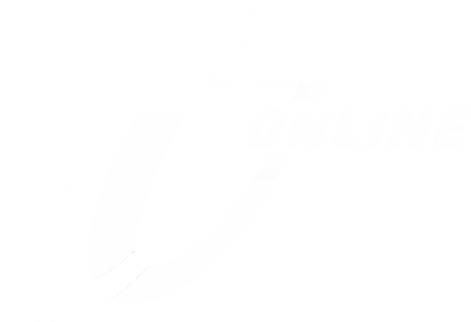 Проводит обучение (обеспечивает конференц-пакет: проживание и питание участников)
Организует онлайн-экзамены с идентификацией личности и предоставляет результаты вузу-партнеру
Разрабатывает программы обучения
Консультирует вузы-партнеры по организационно-методическим вопросам
8
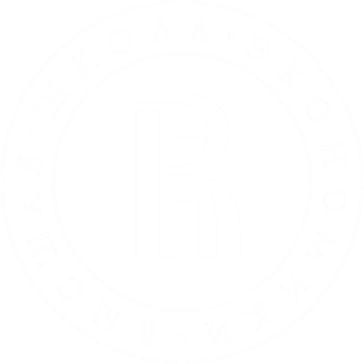 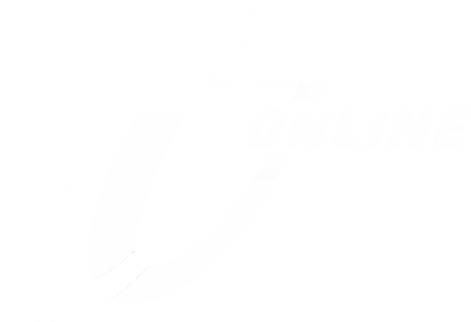 Отзывы партнеров
ПсковГУ
МГУТУ
https://www.magtu.ru/novosti/novosti-universiteta/10998-komanda-mgtu-rabotaet-nad-sozdaniem-sovremennykh-formatov-prepodavaniya.html
https://nevnov.ru/region/Pskov/724432-rukovodstvo-pskovgu-povysilo-svoyu-kvalifikaciyu-v-cifrovoi-sfere
ЯГТУ
СФУ
https://www.ystu.ru/news/vysshaya-shkola-ekonomiki-i-yagtu-vzaimodeystvuyut-v-sfere-onlayn-obrazovaniya/
http://news.sfu-kras.ru/node/22187
9